1
02/10/2023
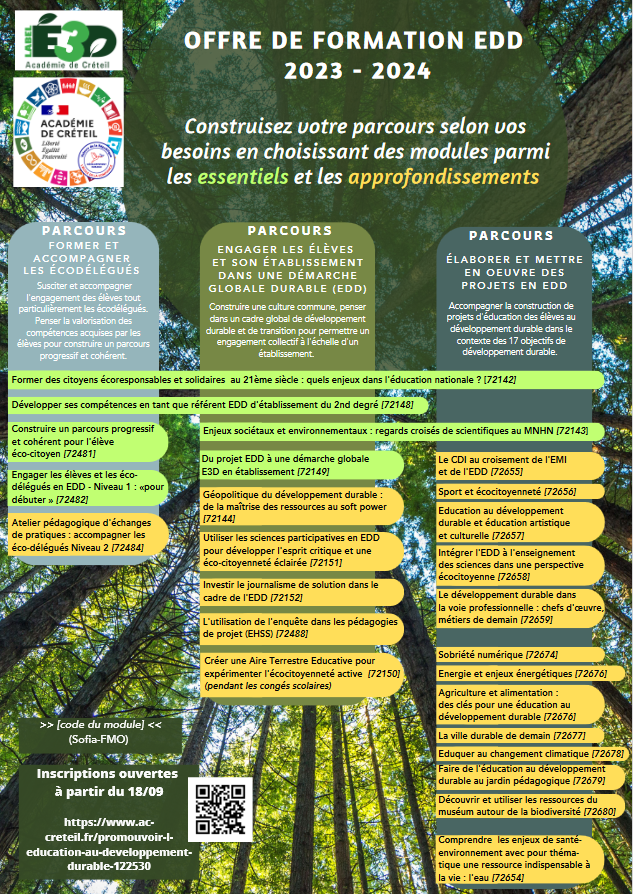 Une affiche à diffuser dans les établissements
A télécharger
2
02/10/2023